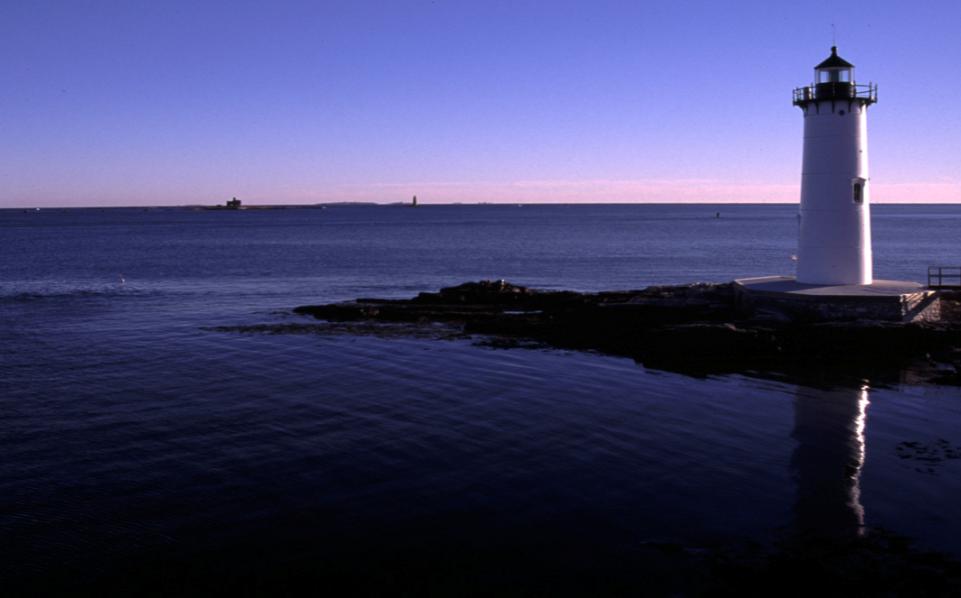 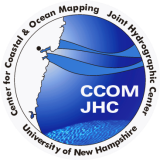 NOAA/University of New Hampshire Joint Hydrographic Center
Andy Armstrong
HSRP New Member Orientation
March 24, 2011
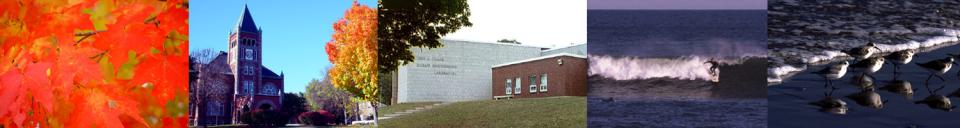 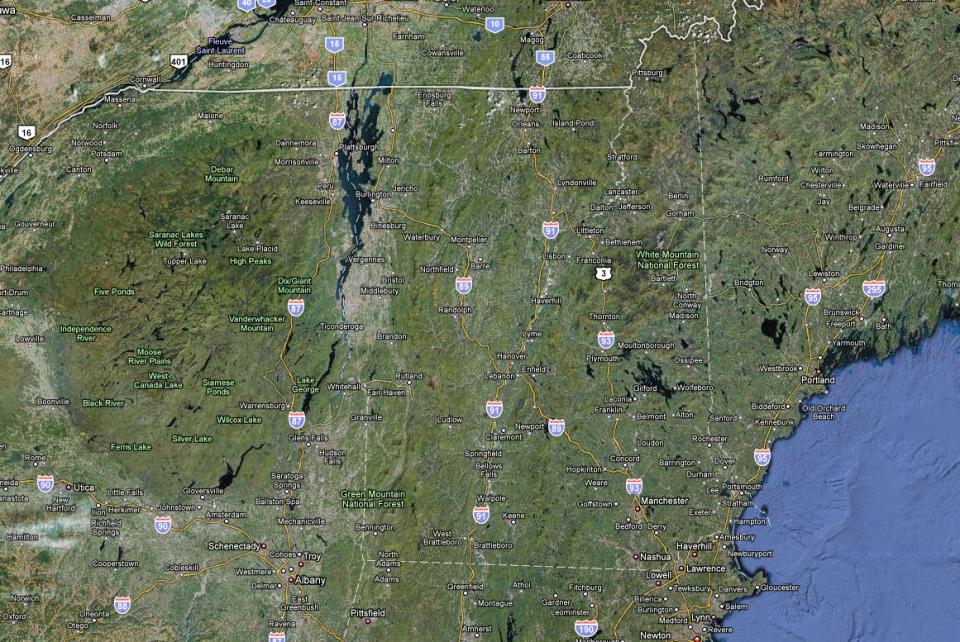 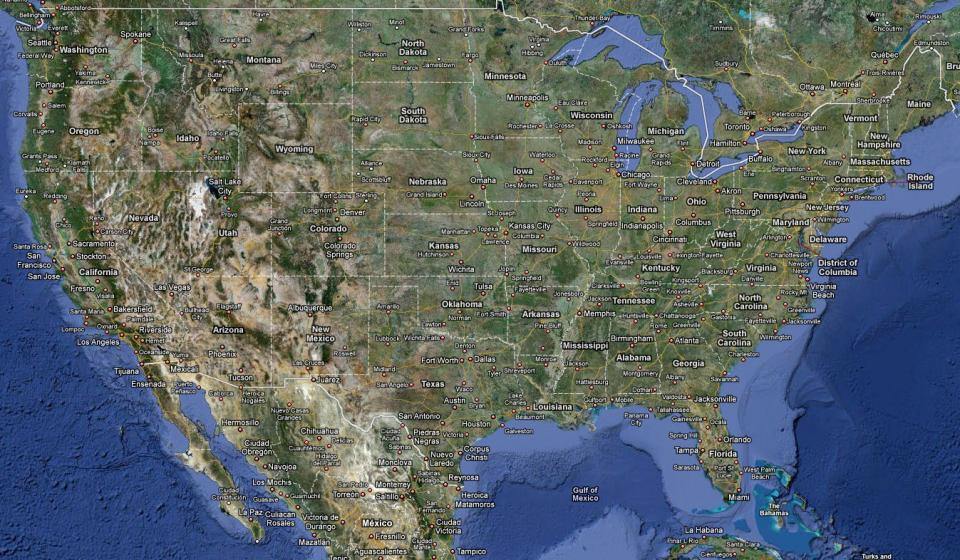 4/5/2011
HSRP New Member Orientation
2
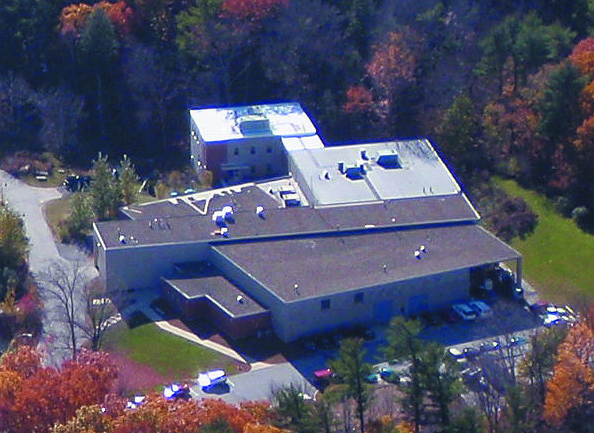 4/5/2011
HSRP New Member Orientation
3
4/5/2011
HSRP New Member Orientation
4
Center Goals
To be a world leader in the development of hydrographic & ocean mapping technologies and approaches
4/5/2011
HSRP New Member Orientation
5
[Speaker Notes: Our goals:

Advance the technology:  NOAA (and others I’m sure) have huge backlogs of hydrographic survey work.  We need to to it faster and better. 

Expand the applicability and uses of hydrographic and ocean mapping sensors and data--Resource management--Fisheries, Coral Reefs, Minerals

Educate new and old hydrographers.]
Center Goals
To expand the scope of ocean mapping clients and  constituencies through the development of innovative applications and collaborative work with both the private sector and government labs
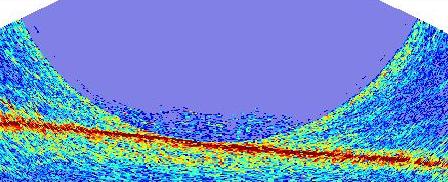 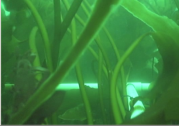 4/5/2011
HSRP New Member Orientation
6
[Speaker Notes: Our goals:

Advance the technology:  NOAA (and others I’m sure) have huge backlogs of hydrographic survey work.  We need to to it faster and better. 

Expand the applicability and uses of hydrographic and ocean mapping sensors and data--Resource management--Fisheries, Coral Reefs, Minerals

Educate new and old hydrographers.]
Center Goals
To educate a new generation of  hydrographers and ocean mapping experts that can meet the growing needs of both government agencies and the private sector.
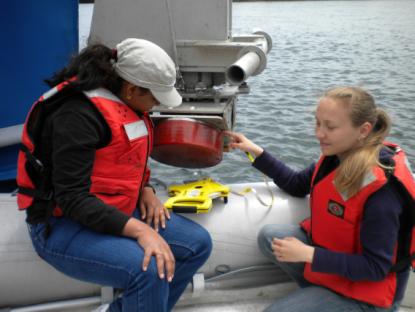 4/5/2011
HSRP New Member Orientation
7
Complementary Centers
NOAA/UNH Joint Hydrographic Center (JHC)
A Government and University Partnership
Our primary sponsor is NOAA’s Office of Coast Survey
Funded by a competitively-awarded cooperative agreement (grant) from a dedicated budget line 
We also receive support from NOAA Ocean Exploration and NOAA Fisheries
We work with several other NOAA offices
4/5/2011
HSRP New Member Orientation
8
[Speaker Notes: The JHC is a NOAA and University partnership.  It is based on an MOU between NOAA and UNH, and has a board of advisors from Government and the University 

C-COM is a UNH entity.  It is separately established to allow private sector and other university activities to flourish without financial conflict of interest issues with the Federal Government.

These are complementary and mutually beneficial Centers.  Both the Govt - University and the University - Private Sector activities will benefit from the activities of the other.  The University faculty and the facilities of the two centers are in common.]
Complementary Centers
UNH Center for Coastal and Ocean Mapping (CCOM)

Provides for participation of private sector and other government agencies

A mechanism to keep government and university affairs separate when warranted
4/5/2011
HSRP New Member Orientation
9
[Speaker Notes: The JHC is a NOAA and University partnership.  It is based on an MOU between NOAA and UNH, and has a board of advisors from Government and the University 

C-COM is a UNH entity.  It is separately established to allow private sector and other university activities to flourish without financial conflict of interest issues with the Federal Government.

These are complementary and mutually beneficial Centers.  Both the Govt - University and the University - Private Sector activities will benefit from the activities of the other.  The University faculty and the facilities of the two centers are in common.]
Industry Partners
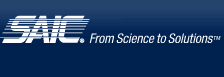 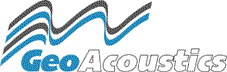 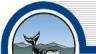 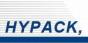 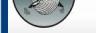 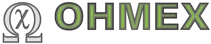 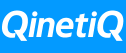 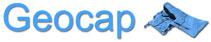 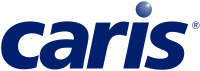 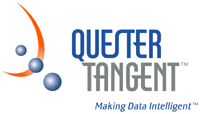 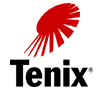 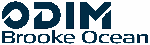 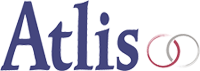 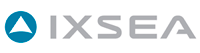 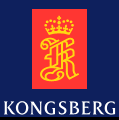 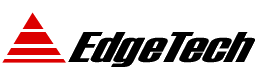 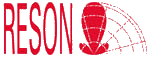 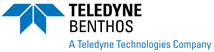 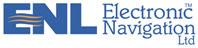 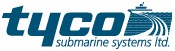 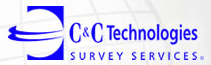 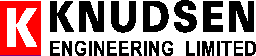 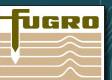 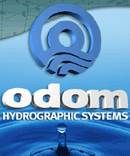 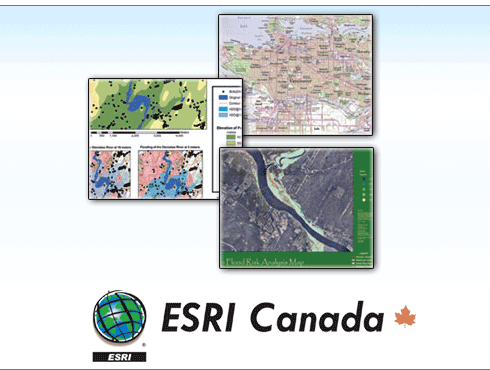 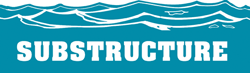 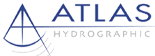 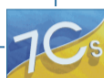 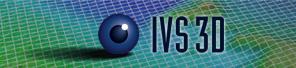 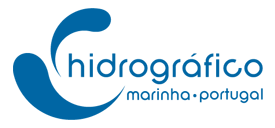 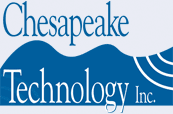 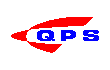 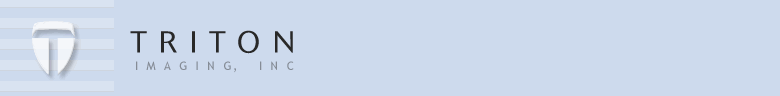 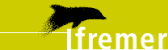 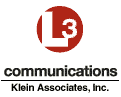 4/5/2011
HSRP New Member Orientation
10
R/V Coastal Surveyor
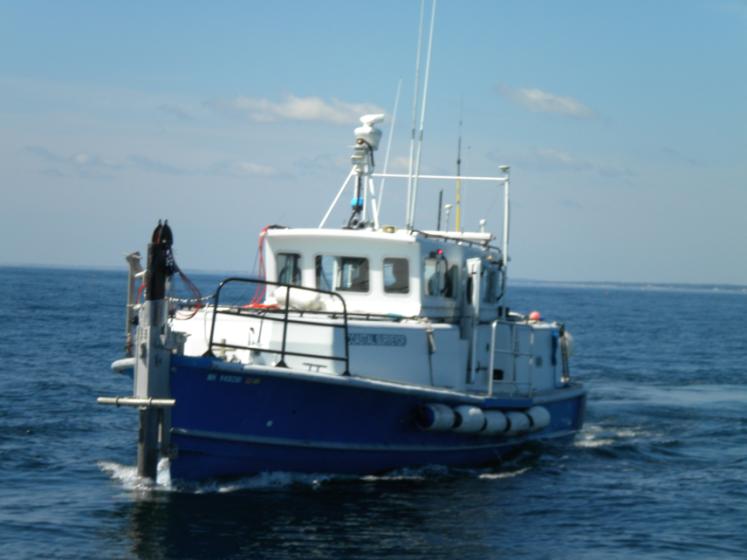 4/5/2011
HSRP New Member Orientation
11
R/V Cocheco
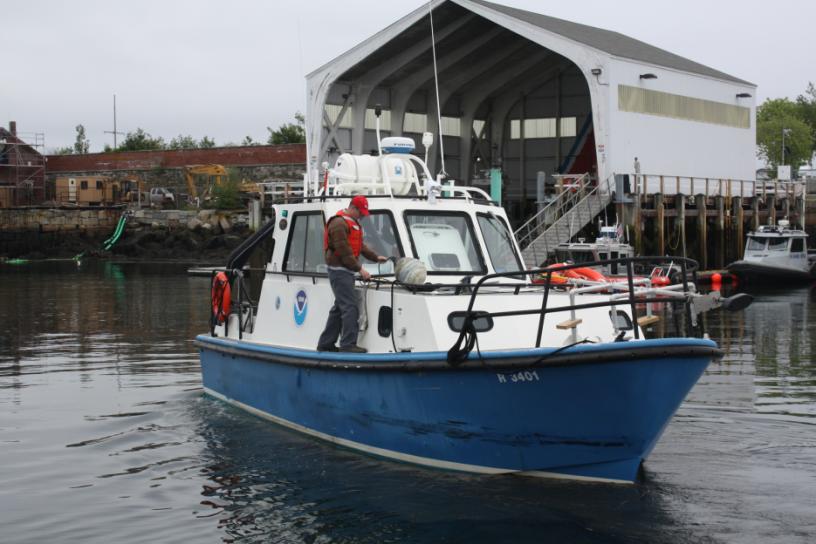 4/5/2011
HSRP New Member Orientation
12
Who are we?
19 Teaching and Research Faculty
7 Research Scientists and Engineers
13 Support and Administrative Staff
Several work-study undergraduates
8 NOAA scientists from OCS, CO-OPS, NGS, and Ocean Exploration
Visiting Scholars (14 so far—1 or 2 at a time!)
26 students, including 6 GEBCO Scholars
30 M.S./Ph.D. degree graduates
36 GEBCO alumni worldwide
4/5/2011
HSRP New Member Orientation
13
Research Priorities
Hydrographic Sensor Technology
Hydrographic Data Processing
Seafloor mapping technologies for marine habitat, coastal resource management, and ocean exploration
Integrated ocean and coastal mapping technology
Visualization and display of hydrographic and ocean mapping data
New approaches for electronic navigation
Extended continental shelf mapping
4/5/2011
HSRP New Member Orientation
14
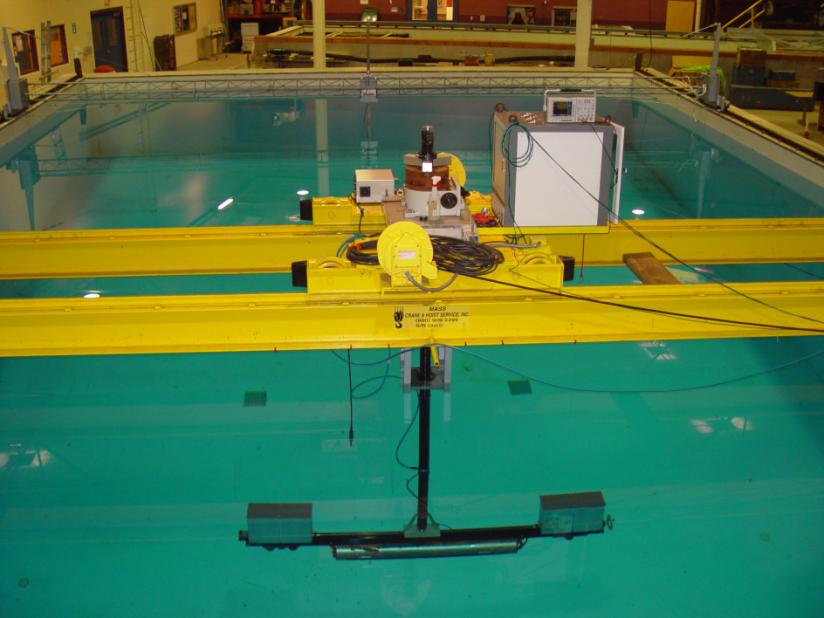 4/5/2011
HSRP New Member Orientation
15
Bathymetric Lidar
4/5/2011
HSRP New Member Orientation
16
Lidar Shoreline Accuracy Assessment
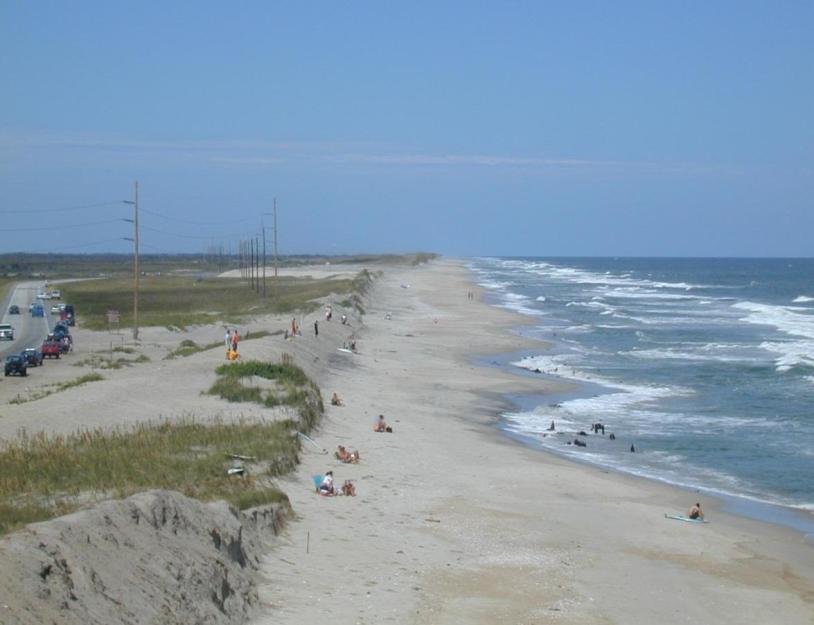 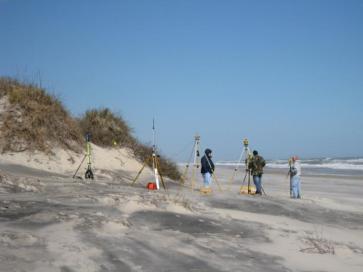 Transects run from tidal BM using integrated laser level/RTK GPS system
lidar derived shoreline
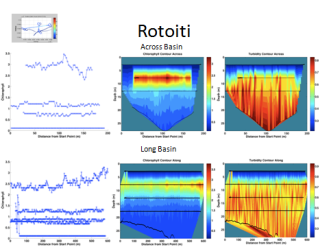 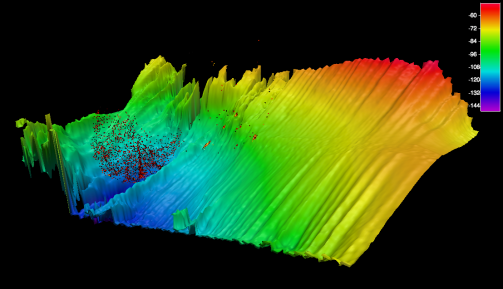 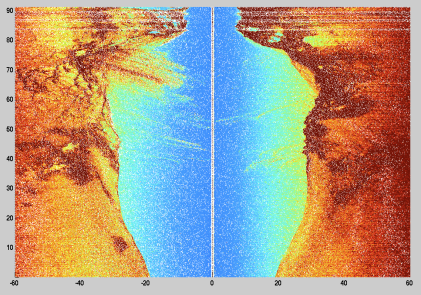 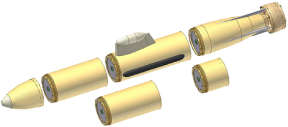 U Del GAVIA w/GeoSwath
4/5/2011
HSRP New Member Orientation
18
“Little HERC” being tested in acoustic test tank
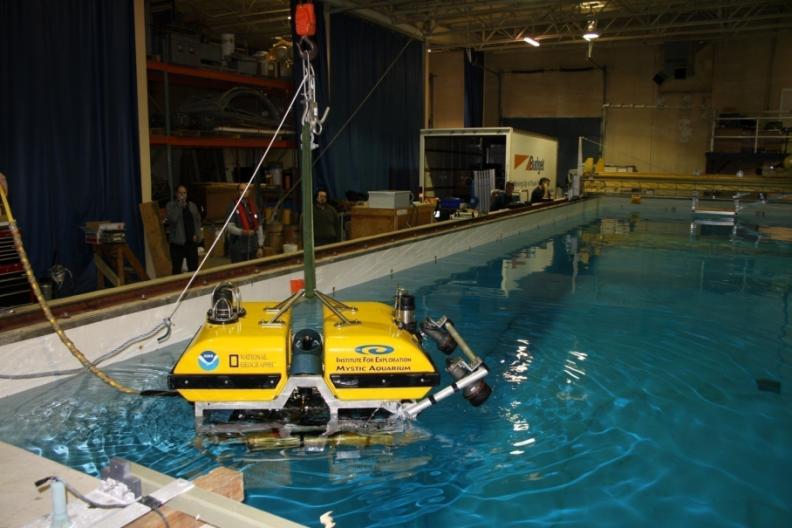 4/5/2011
HSRP New Member Orientation
19
Wave Runnerintegrating multibeam echo sounder, ADCP, and inertial reference system
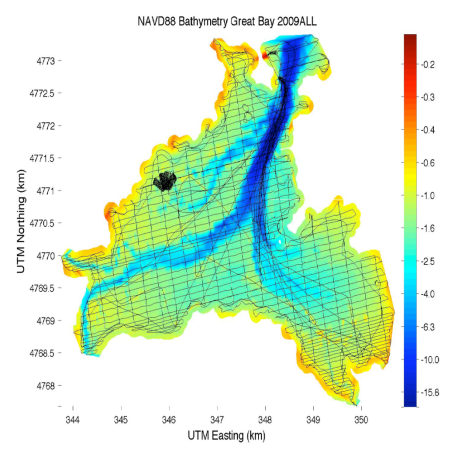 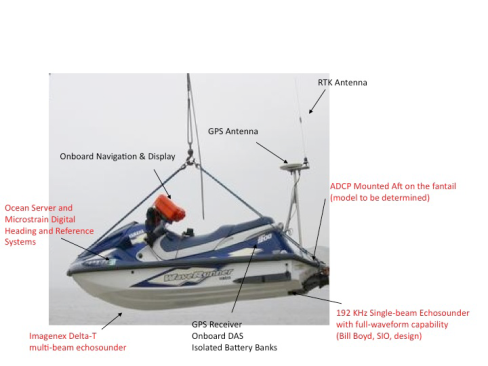 4/5/2011
HSRP New Member Orientation
CUBE and Geocoder
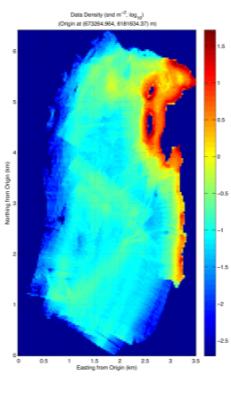 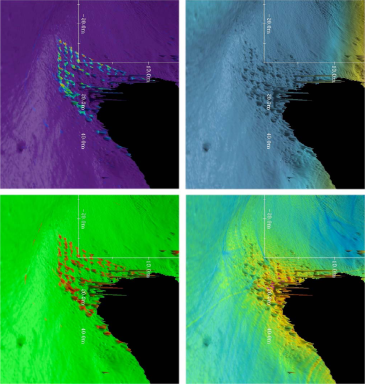 Ongoing software development and commercialization
4/5/2011
HSRP New Member Orientation
21
Speed of Sound Corrections
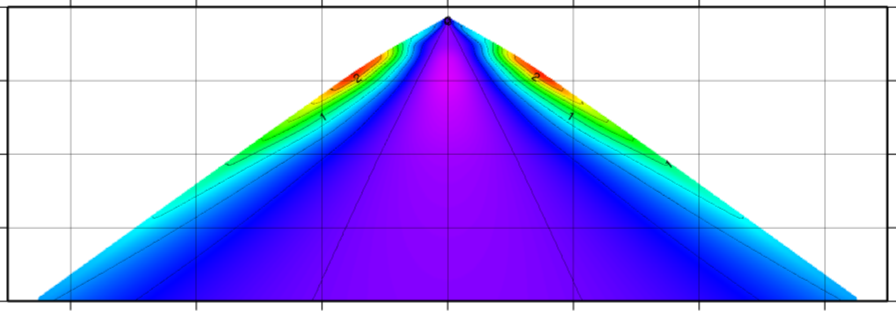 Uncertainty Wedge
4/5/2011
HSRP New Member Orientation
22
ME-70 Trials on NOAA Fisheries Vessels
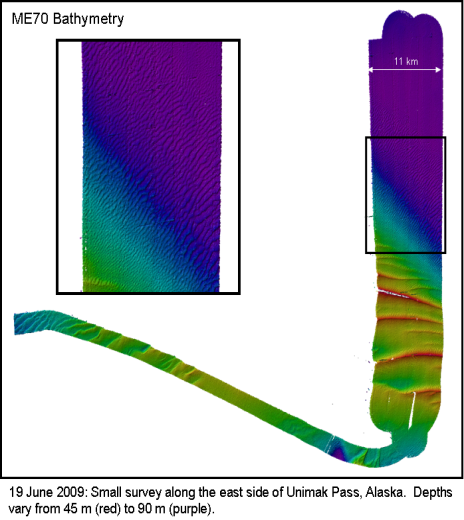 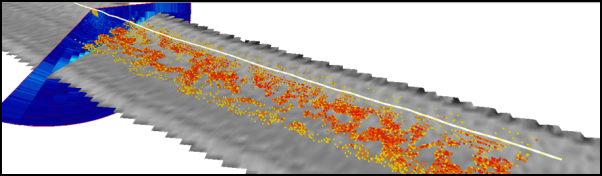 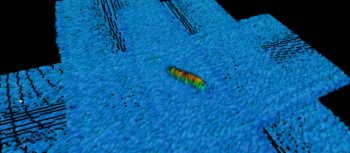 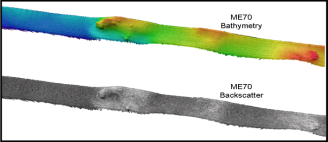 4/5/2011
HSRP New Member Orientation
23
Water Column from a Hydrographic Multibeam
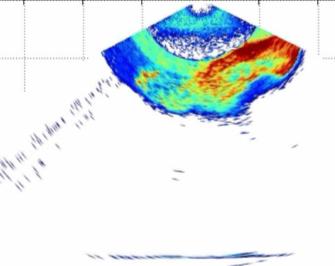 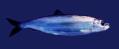 Fish
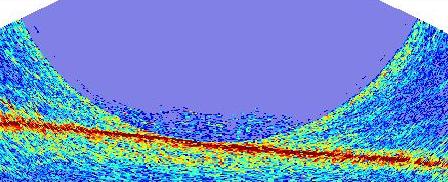 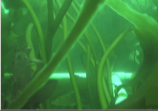 Kelp
4/5/2011
HSRP New Member Orientation
24
Bathymetry from a Fisheries Sonar
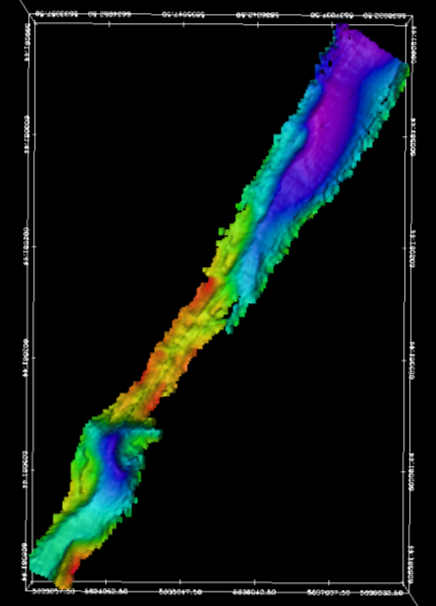 Bathymetry collected from the Inside Passage
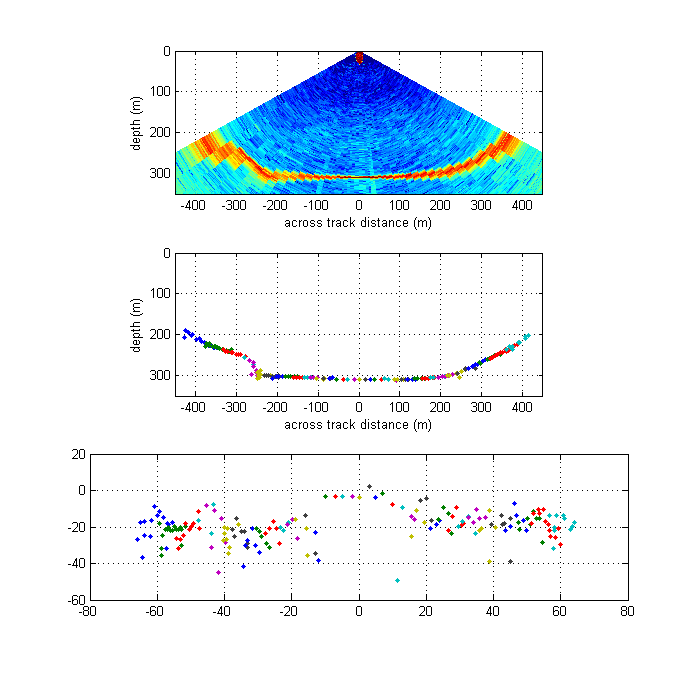 4/5/2011
HSRP New Member Orientation
25
Mid-water mappingCollaboration with IVS
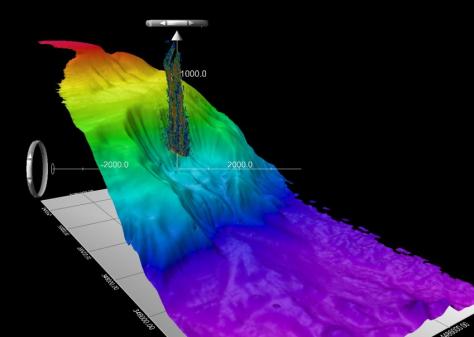 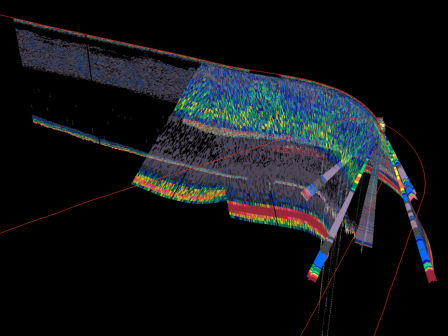 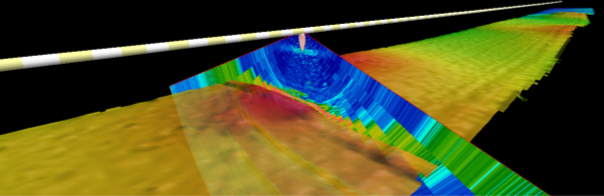 4/5/2011
HSRP New Member Orientation
26
Sea surface
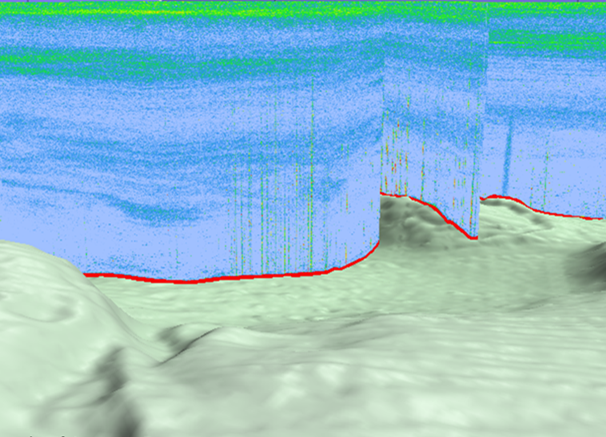 Acoustic scattering from biota
Acoustic Data
Interference from rigs
Suspected natural seep
(methane gas and hydrate)
seafloor
DWH MC252   NOAA Ship Gordon Gunter: Example Acoustic Data
4/5/2011
HSRP New Member Orientation
27
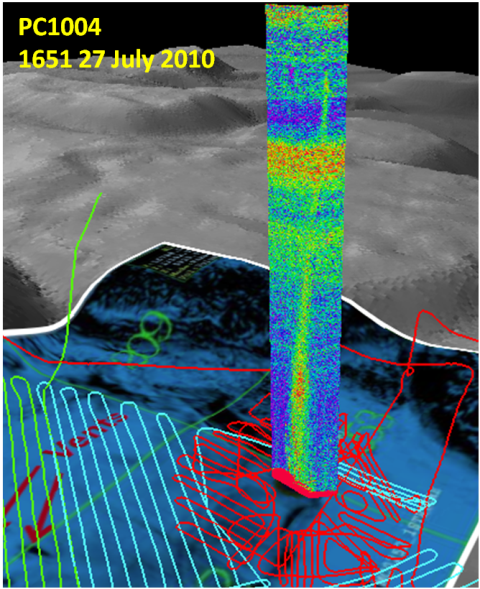 4/5/2011
HSRP New Member Orientation
28
E-Navigation and the Chart of the Future
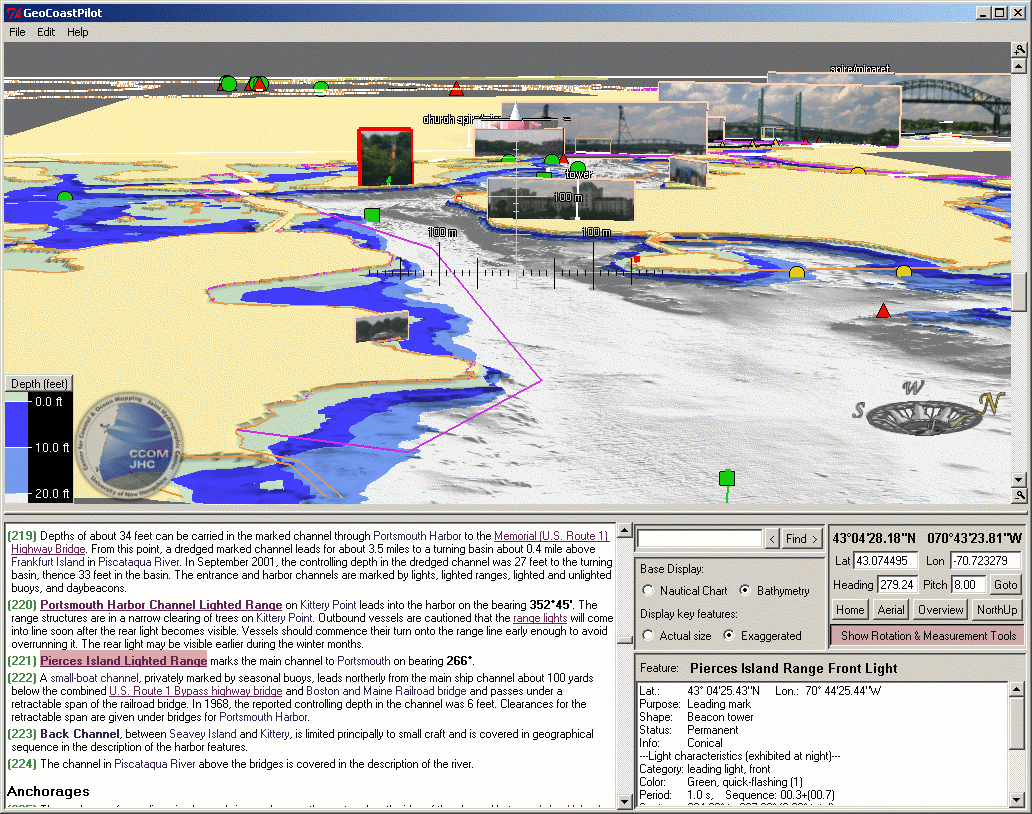 4/5/2011
HSRP New Member Orientation
29
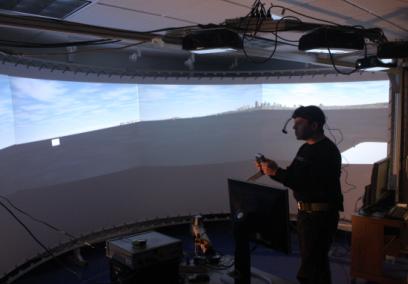 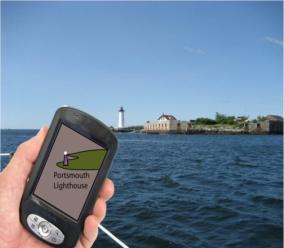 Improved situational awareness with hand held devices
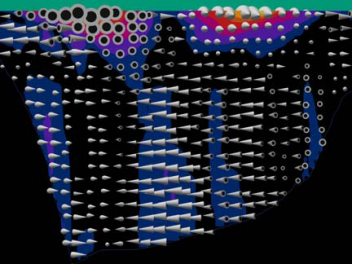 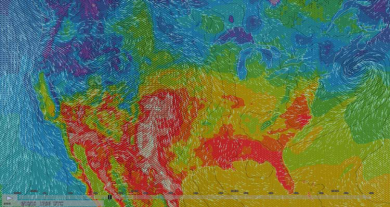 Optimal visualization of environmental conditions
4/5/2011
HSRP New Member Orientation
30
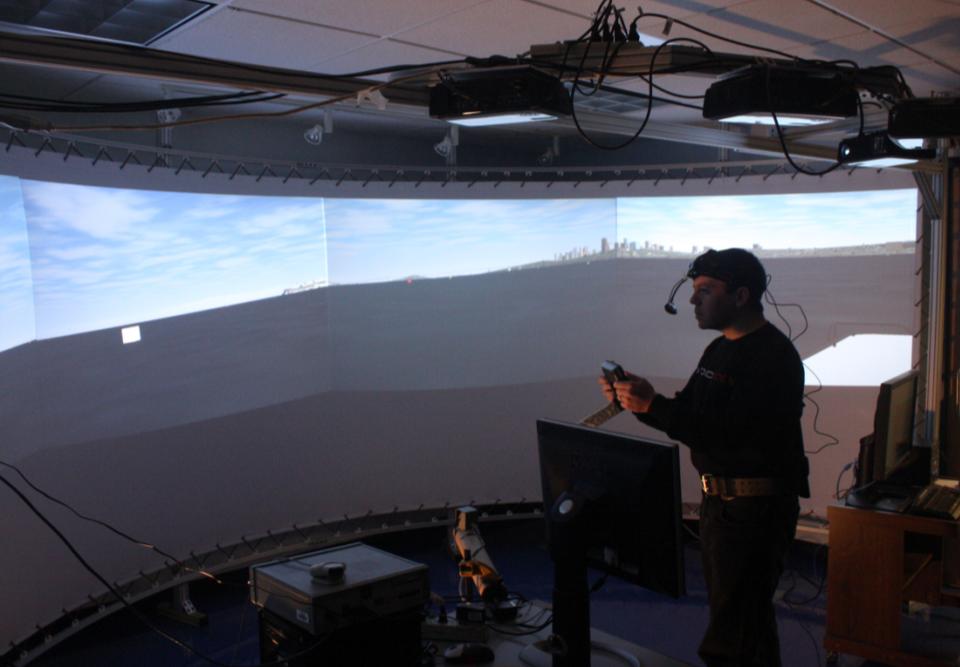 4/5/2011
HSRP New Member Orientation
31
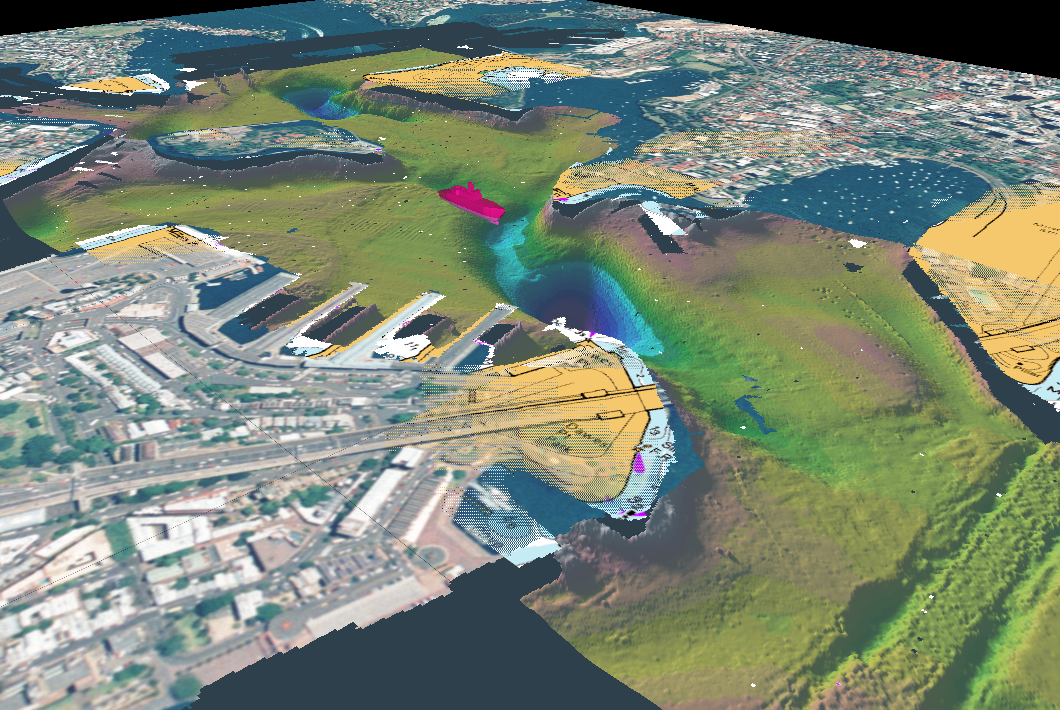 Partnership with OCS NowCoast and Office of Response and Restoration

Employed by Coast Guard in DWH response
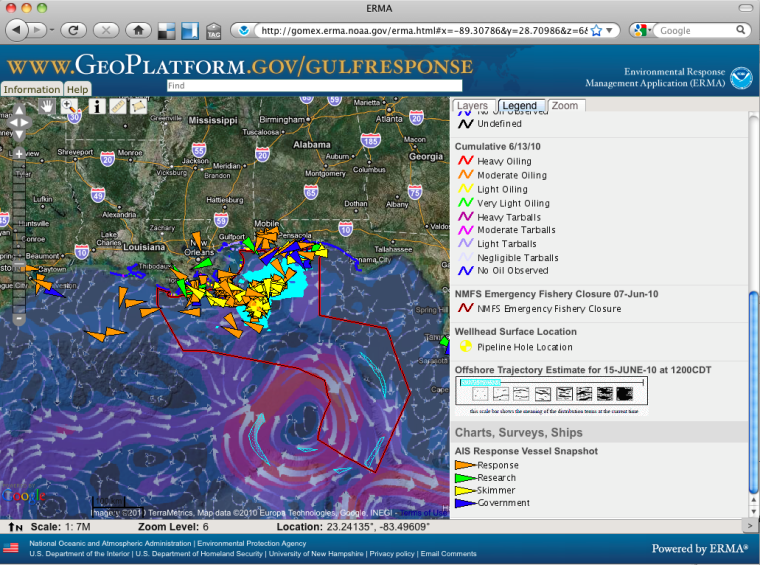 4/5/2011
HSRP New Member Orientation
32
Extended Continental Shelf
Atlantic
2004
2005
Marianas 2006  2007  2010
>1,600,00 km2
Arctic
2003
2004
2007
2008 2009  2011
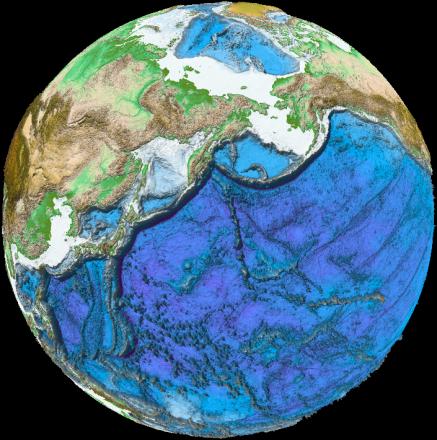 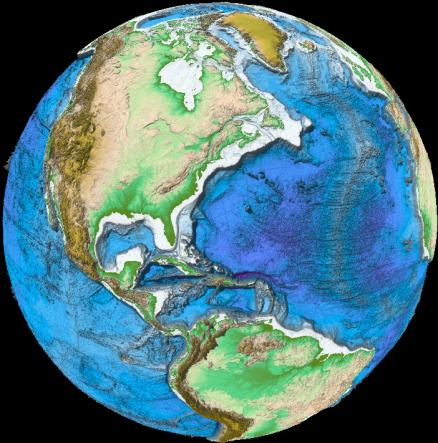 Mendocino FZ    2009
Gulf of Alaska
2005
Bering Sea
2003
2008
Gulf of Mexico
2007
Necker Ridge 2011
Kingman Reef-
Palmyra Atoll
2010
4/5/2011
HSRP New Member Orientation
33
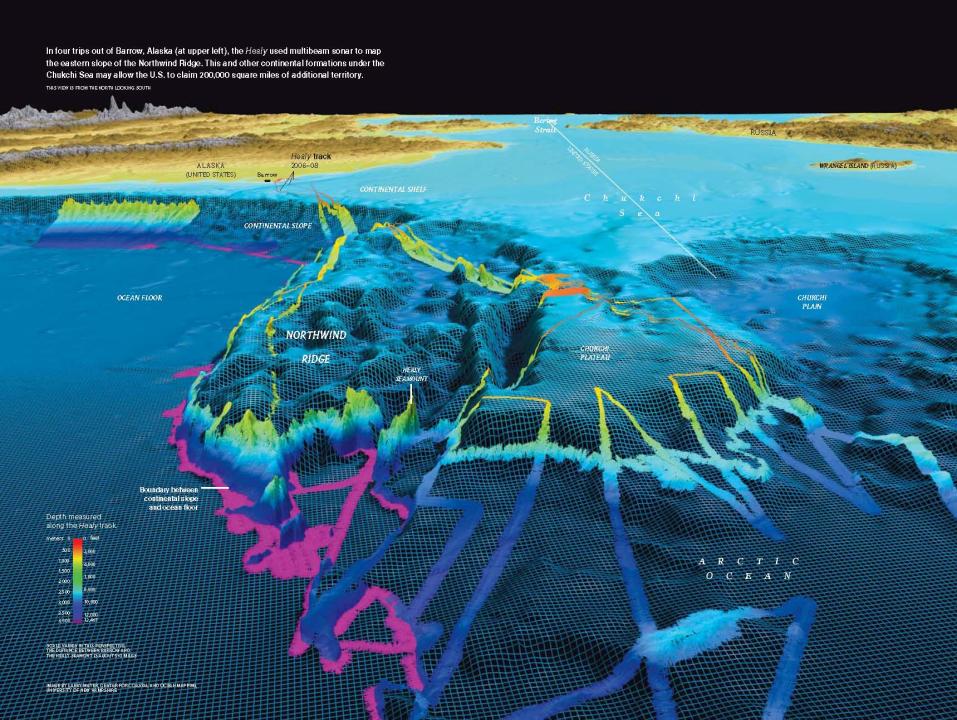 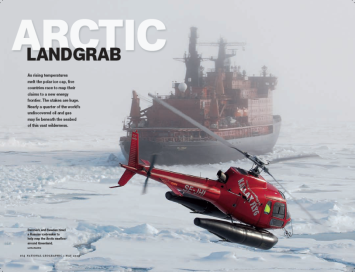 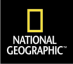 4/5/2011
HSRP New Member Orientation
34
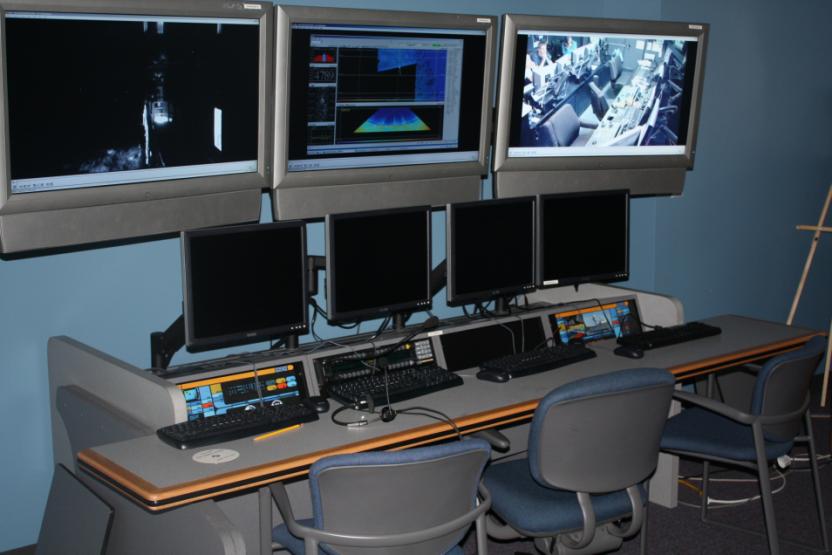 4/5/2011
HSRP New Member Orientation
Educational Programs
M.S. and Ph.D.
Two Ocean Mapping tracks:
Ocean Engineering
Earth Sciences/Oceanography/Natural Resources
Also Computer Science and Electrical Engineering

Graduate Certificate Program
Nippon Foundation/GEBCO Training Program 
Short Courses and Seminars
IHO CAT A Certification – Due for renewal 2010
4/5/2011
HSRP New Member Orientation
36
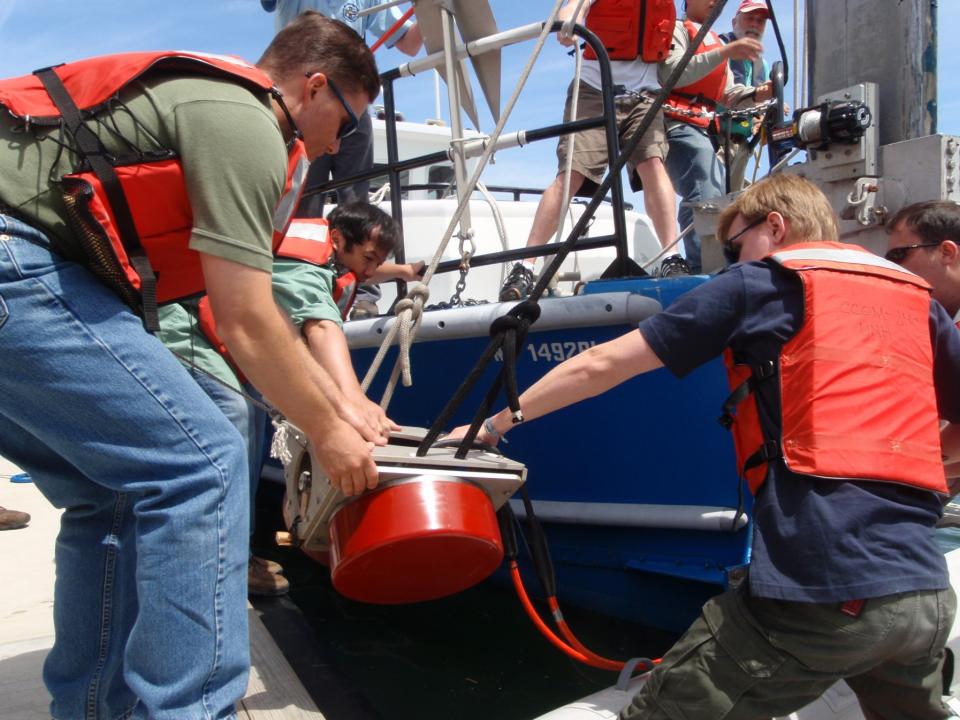 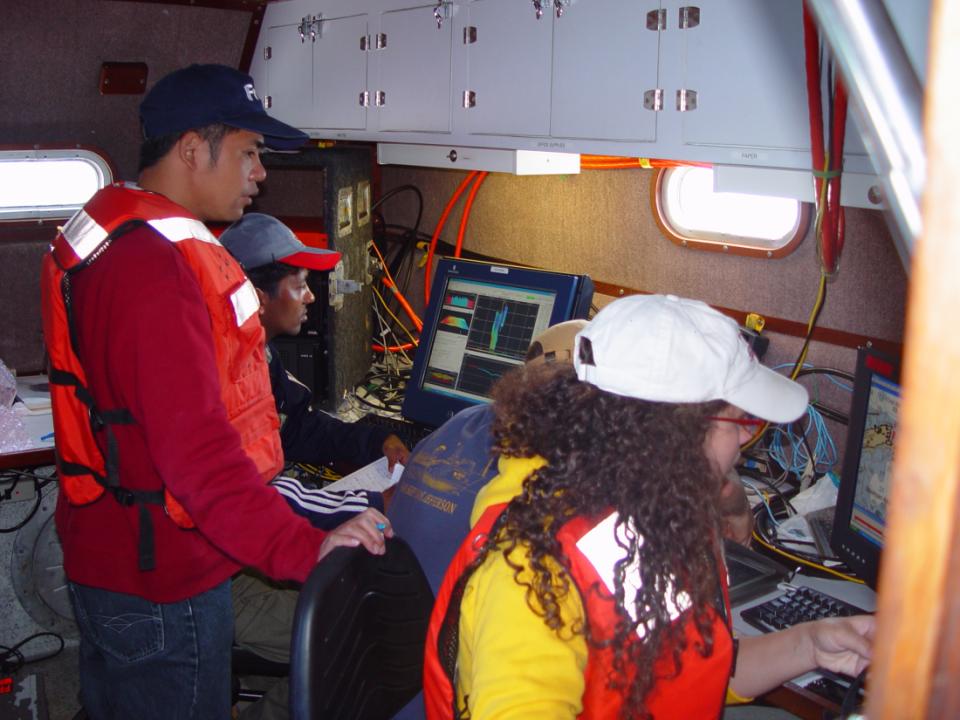 Summer Hydrographic Field Course
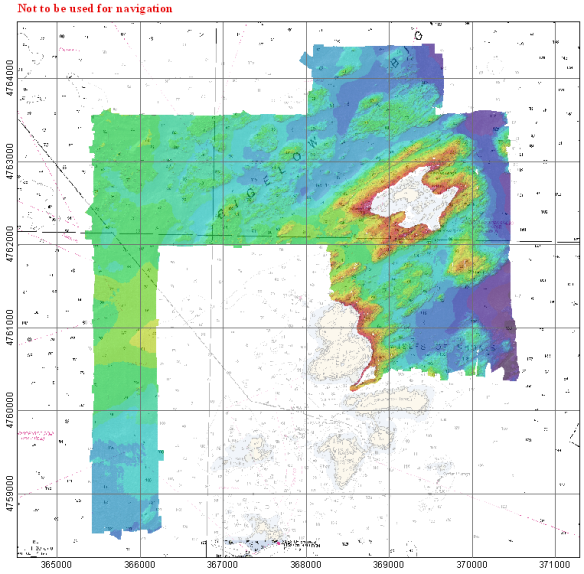 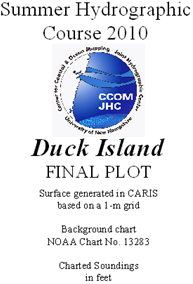 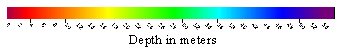 4/5/2011
HSRP New Member Orientation
39
Public OutreachScience on a Sphere at Smithsonian Ocean Hall
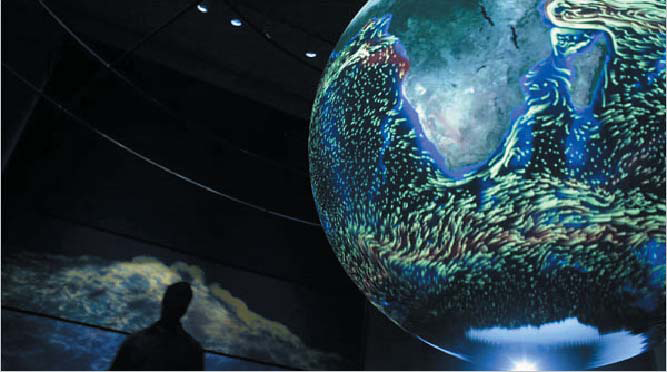 4/5/2011
HSRP New Member Orientation
40
Middle School Science Students
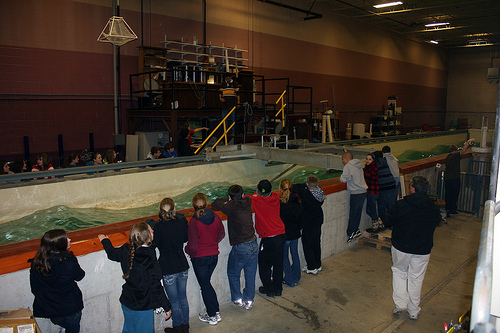 4/5/2011
HSRP New Member Orientation
41
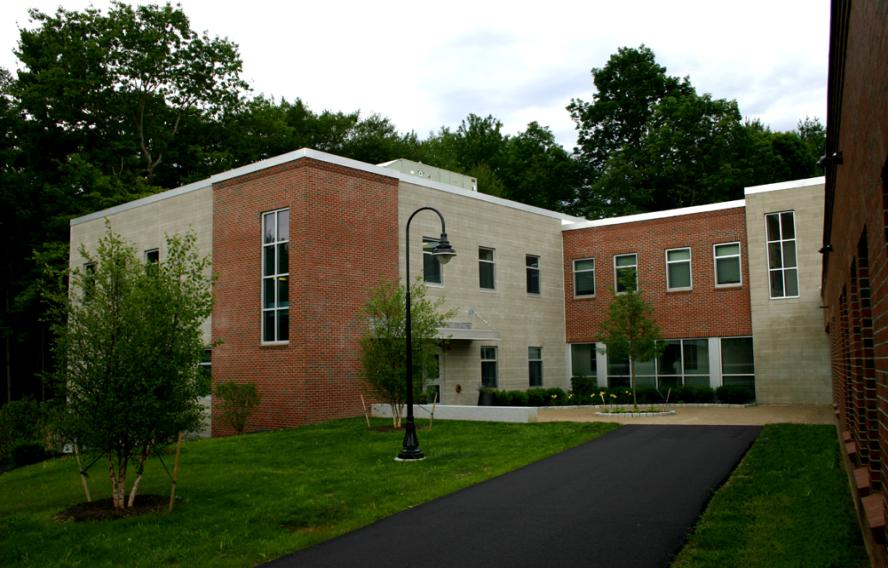 Center for Coastal and Ocean Mapping– Joint Hydrographic Center